סדר יום
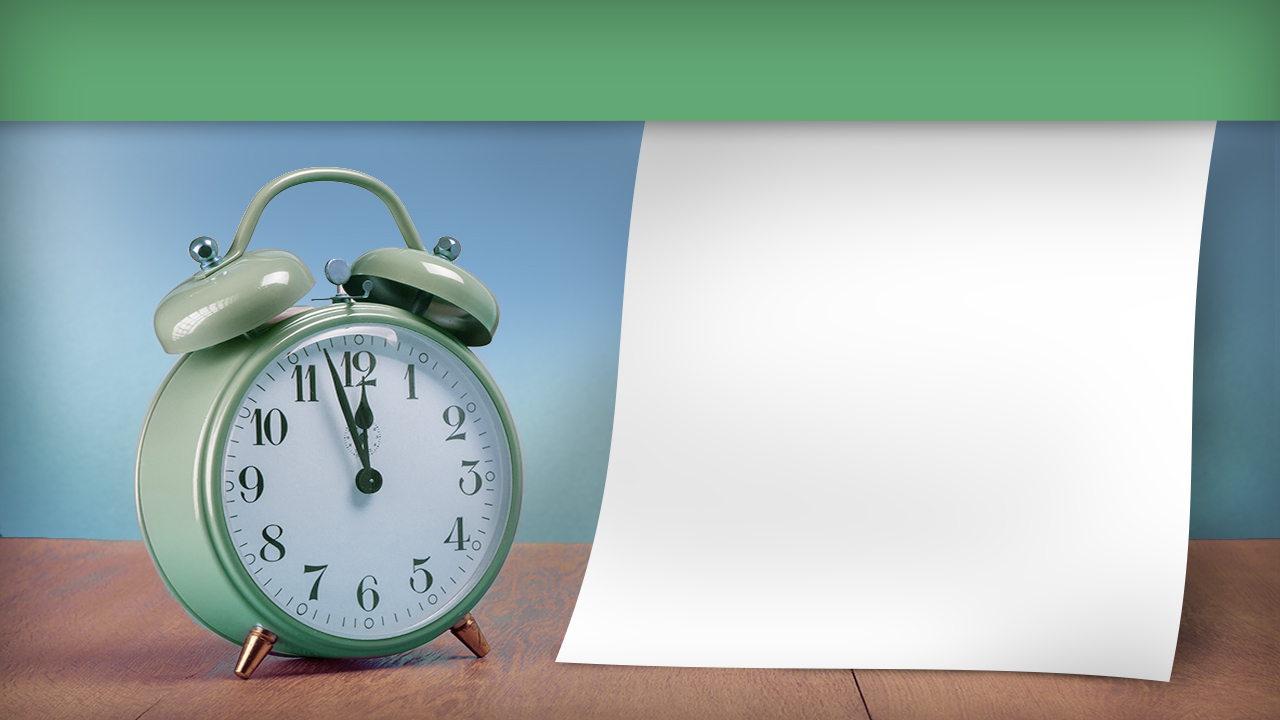 9:00 התכנסות
9:45 – 9:15  דברי פתיחה  |  אופיר בן אבי
10:30 – 9:45  מהפכת המסלולים  |  גבי כהן
10:45 – 10:30  הפסקה
11:45 – 10:45  נאמני אבטחת מידע  |  אברהם זרוק
12:00 –  11:45 דיון פתוח
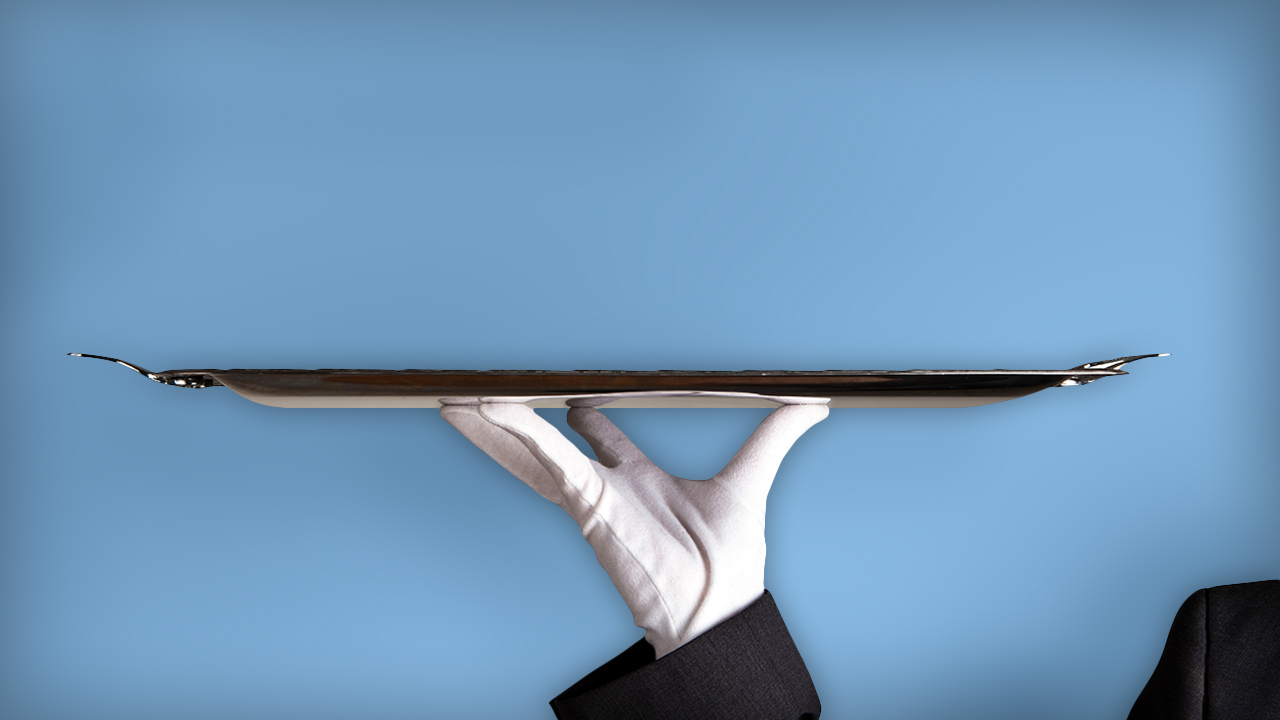 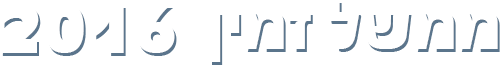 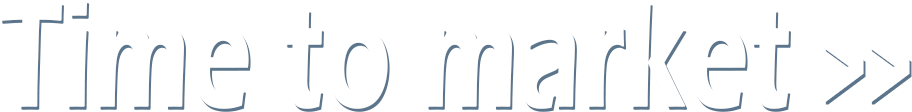 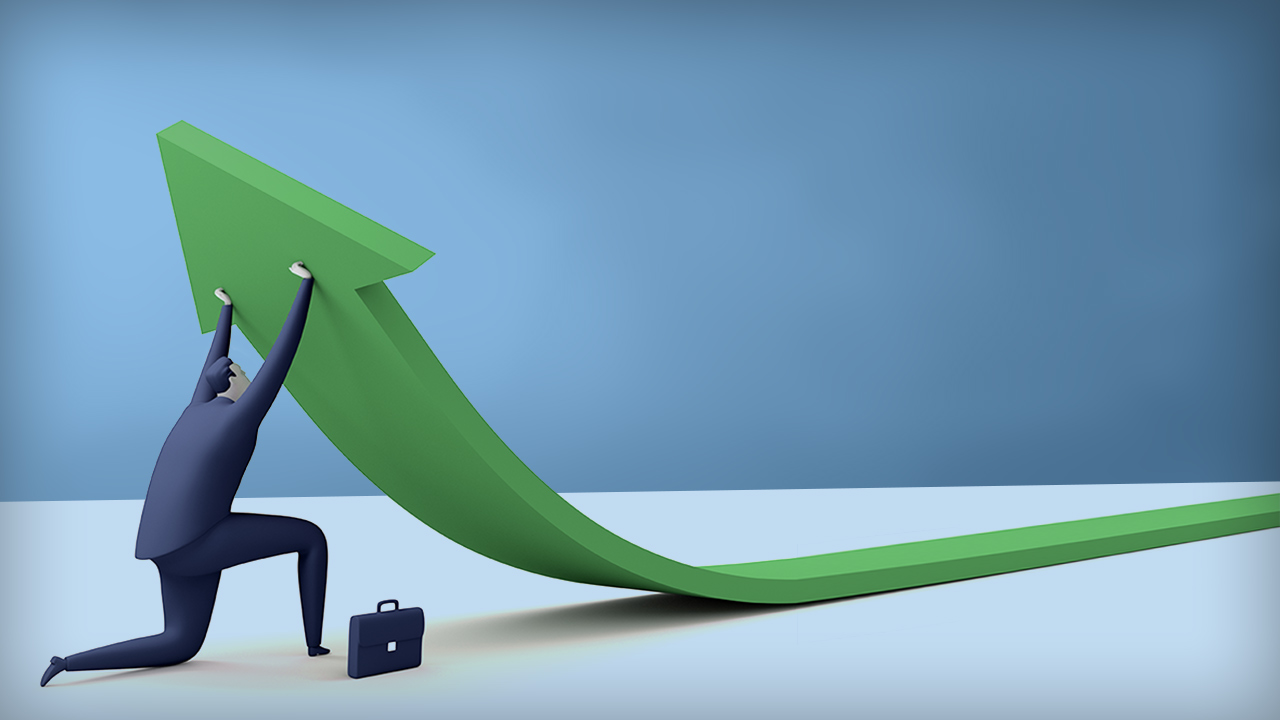 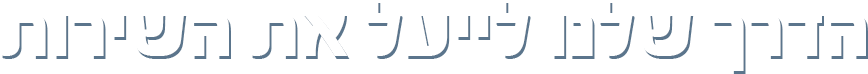 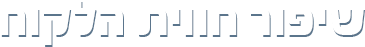 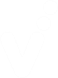 מודל מהיר לקיצור זמני עבודה
אמון הדדי ושותפות
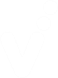 שקיפות מלאה
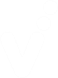 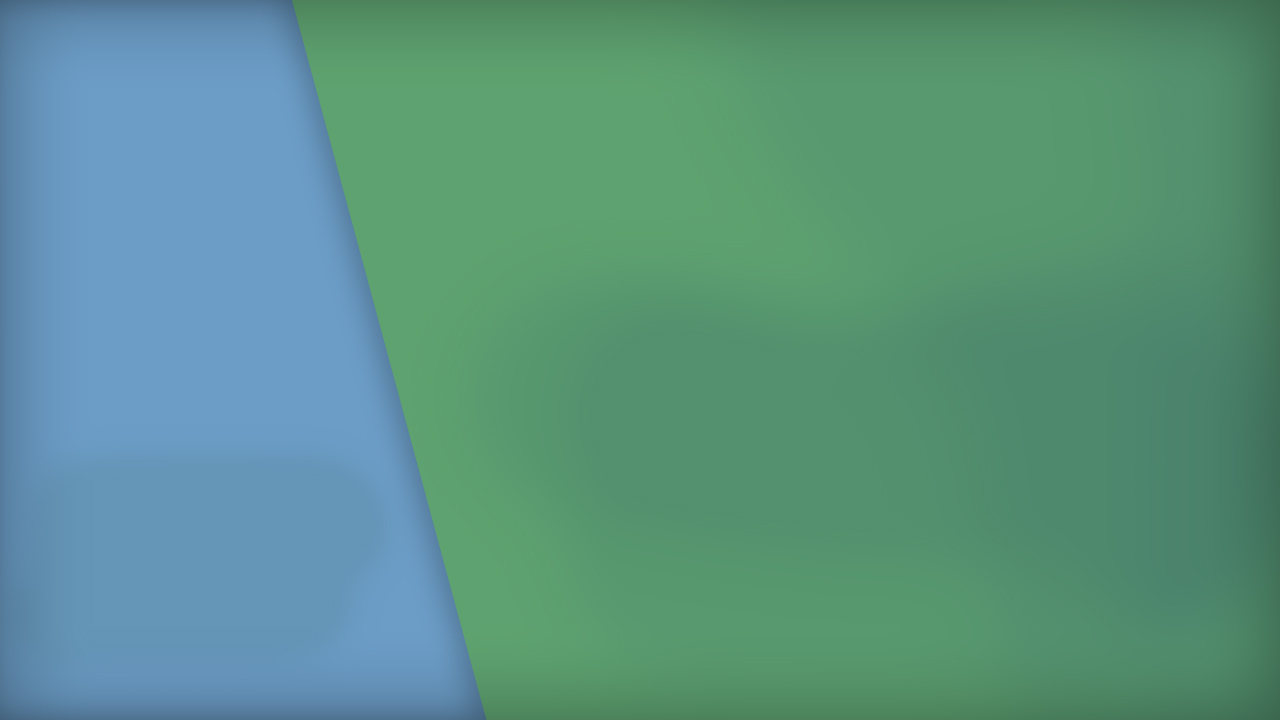 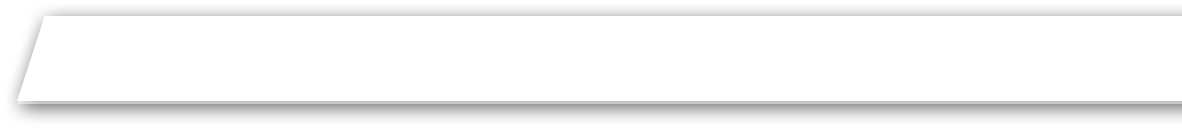 היקף הפעילות כיום
|  בחלוקה לגרסאות ולאתרים ויישומים חדשים
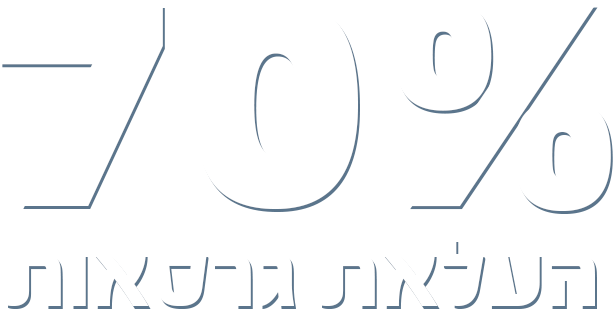 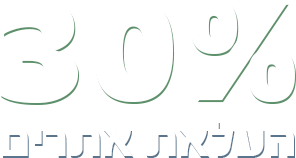 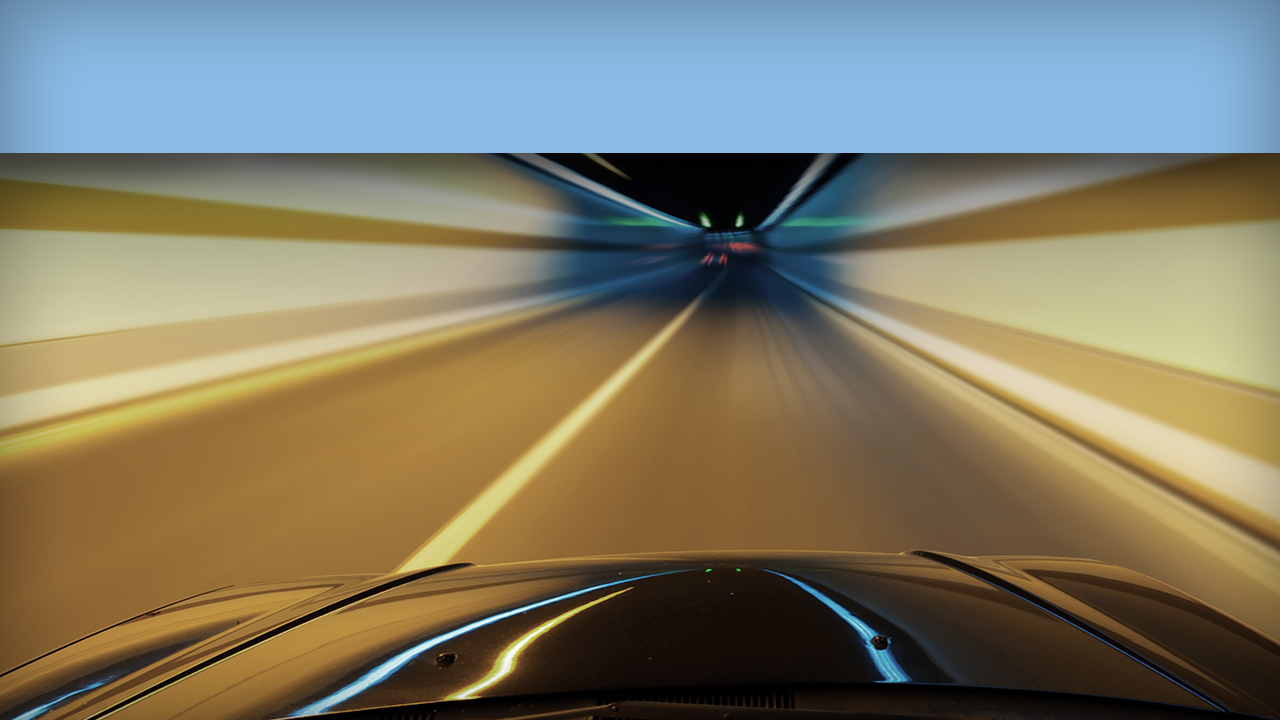 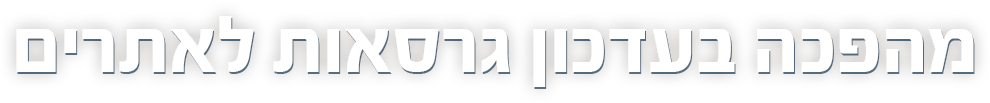 |
שלב ראשון מסלולים
שלב שני אוטומציה
קיצור זמני העלאת גרסה
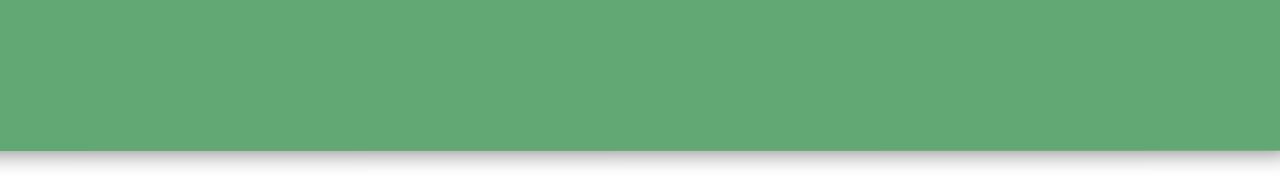 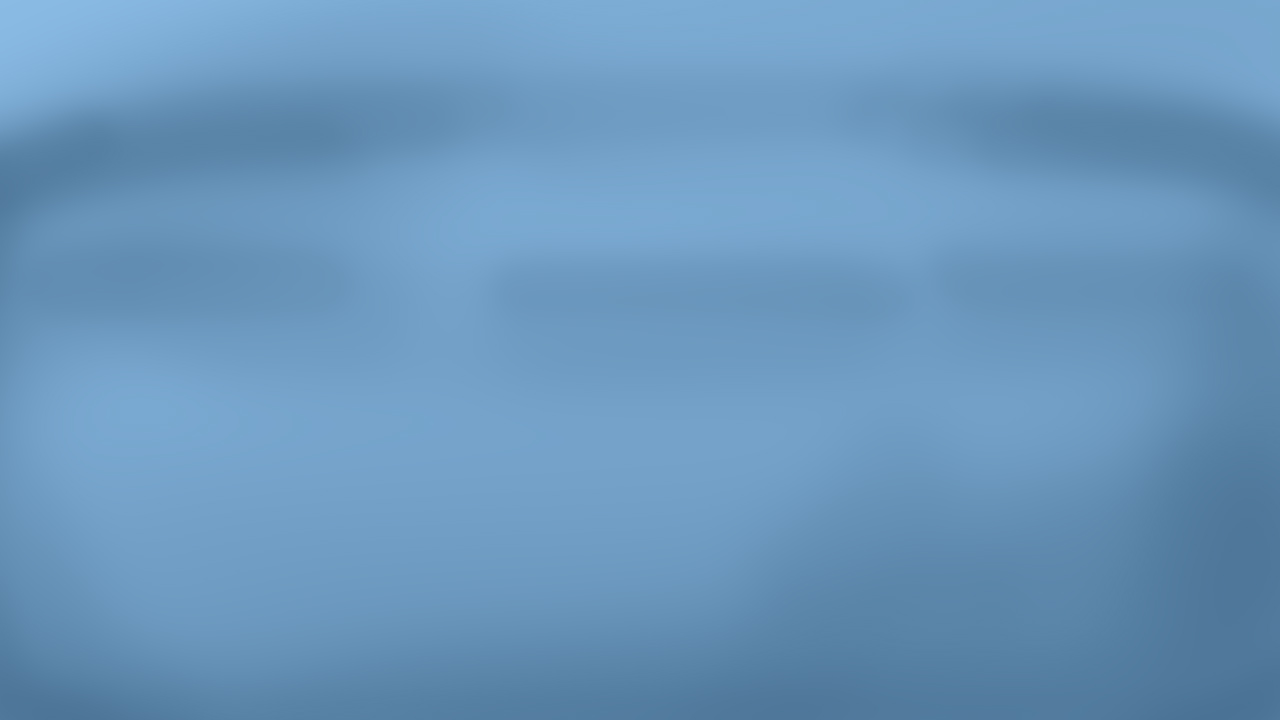 א
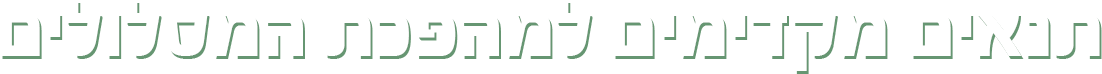 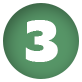 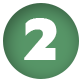 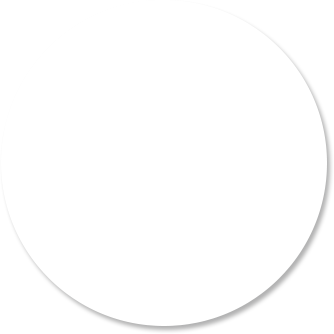 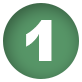 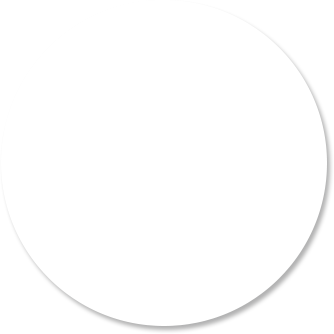 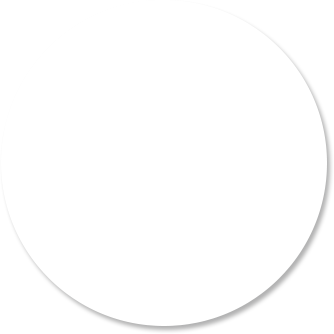 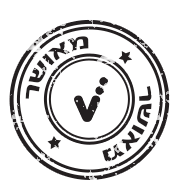 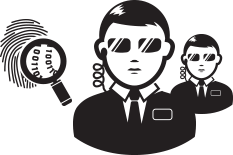 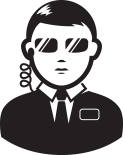 גרסה יציבה
ובדוקה
כלים לבדיקה עצמית
וליווי מקצועי
נאמן אבטחת מידע
מטעם המשרד
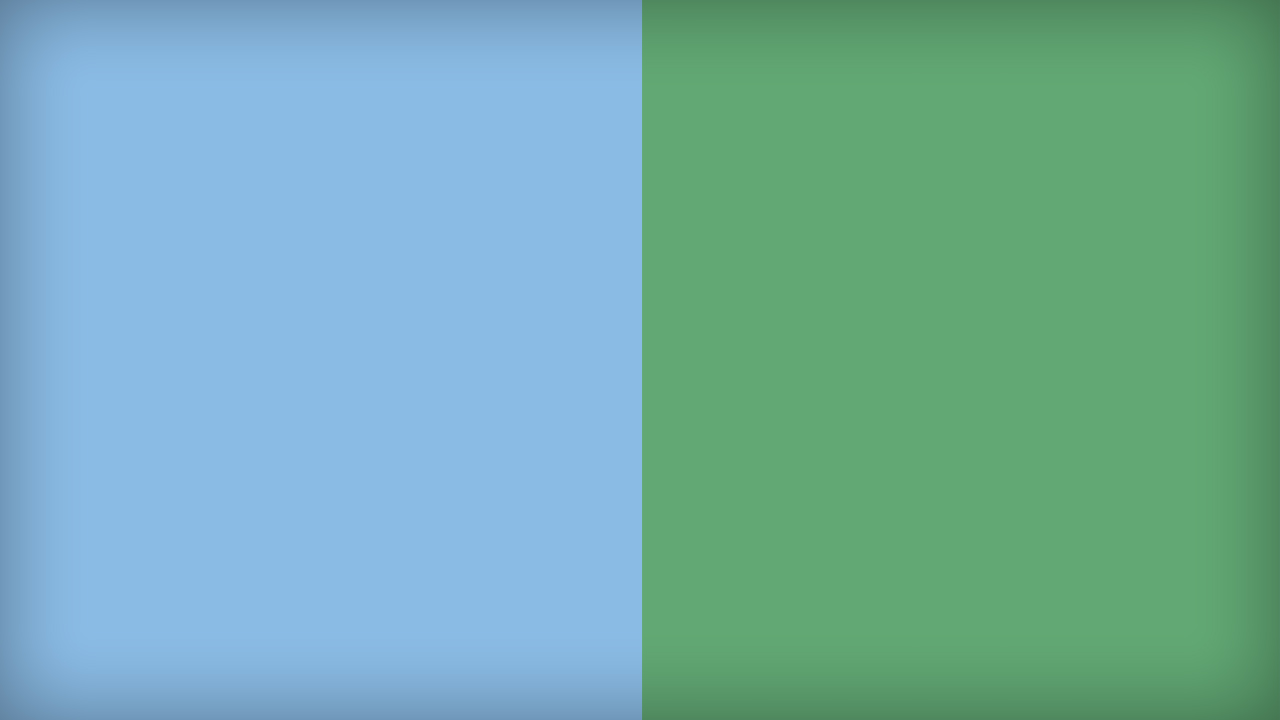 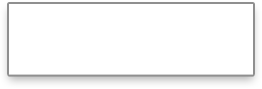 גרסה יציבה שעברה בדיקות מקדימות
מסלול ירוק
SLA עד 3 ימי עבודה
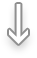 מסלול כחול
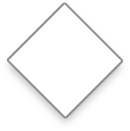 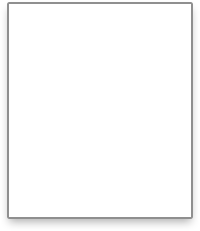 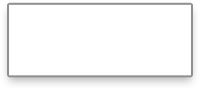 עומד בקריטריונים
לא עומד בקריטריונים
בדיקת
קריטריונים
הצהרה
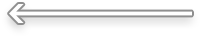 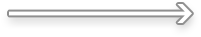 הצהרת לקוח על עמידה
בקריטריונים
בדיקת
אבטחת מידע
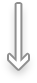 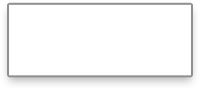 תיעוד
מסמך גרסה המכיל את פירוט השינויים שנעשו
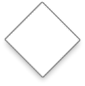 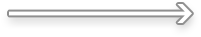 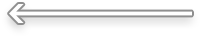 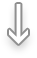 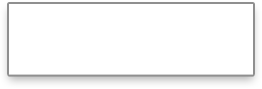 ביצוע
העלאת הגרסה על ידי תחום האירוח בממשל זמין
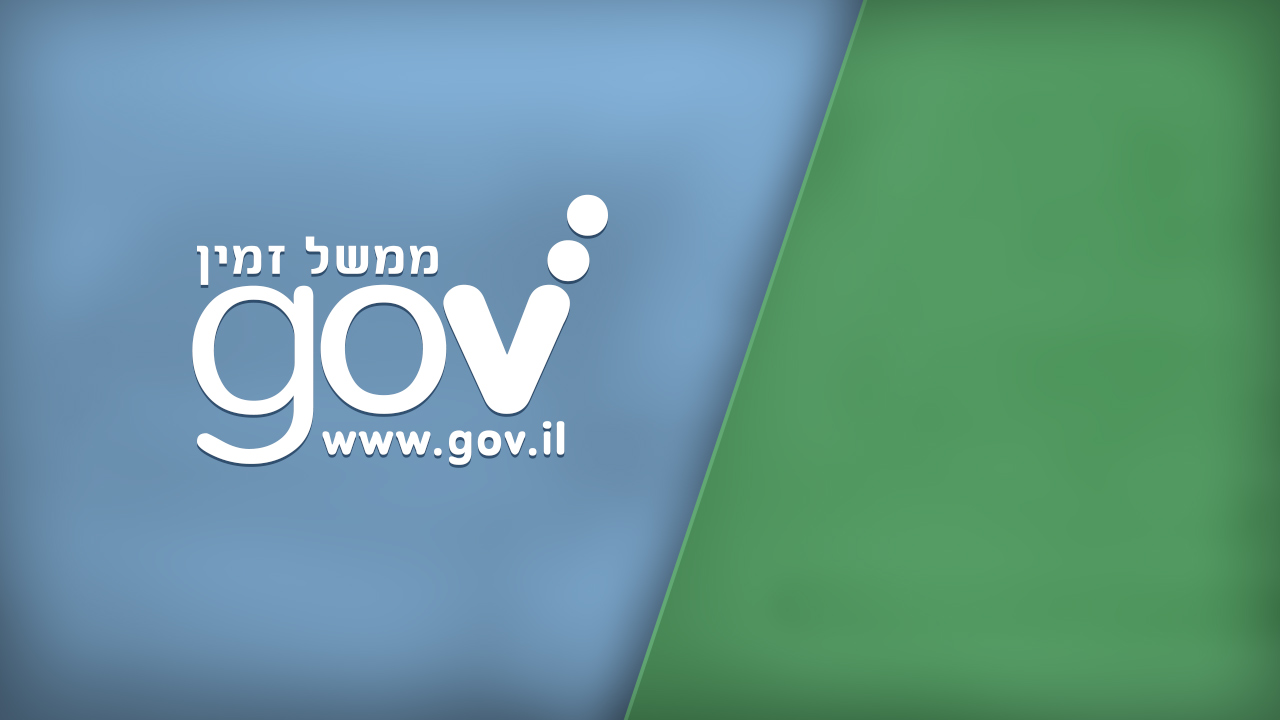 מגיעים עם
1. גרסאות תקינות ויציבות
2. הצהרת נאמן אבטחת מידע
3. תיעוד מלא לגרסה
עולים לאוויר תוך 3 ימים
למגישים עד סוף יום א' > ביצוע ביום ד'
למגישים עד סוף יום ד' > ביצוע ביום ב'
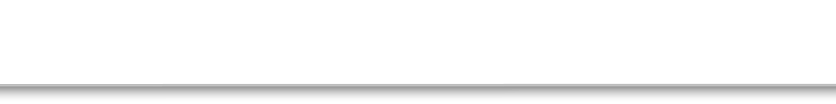 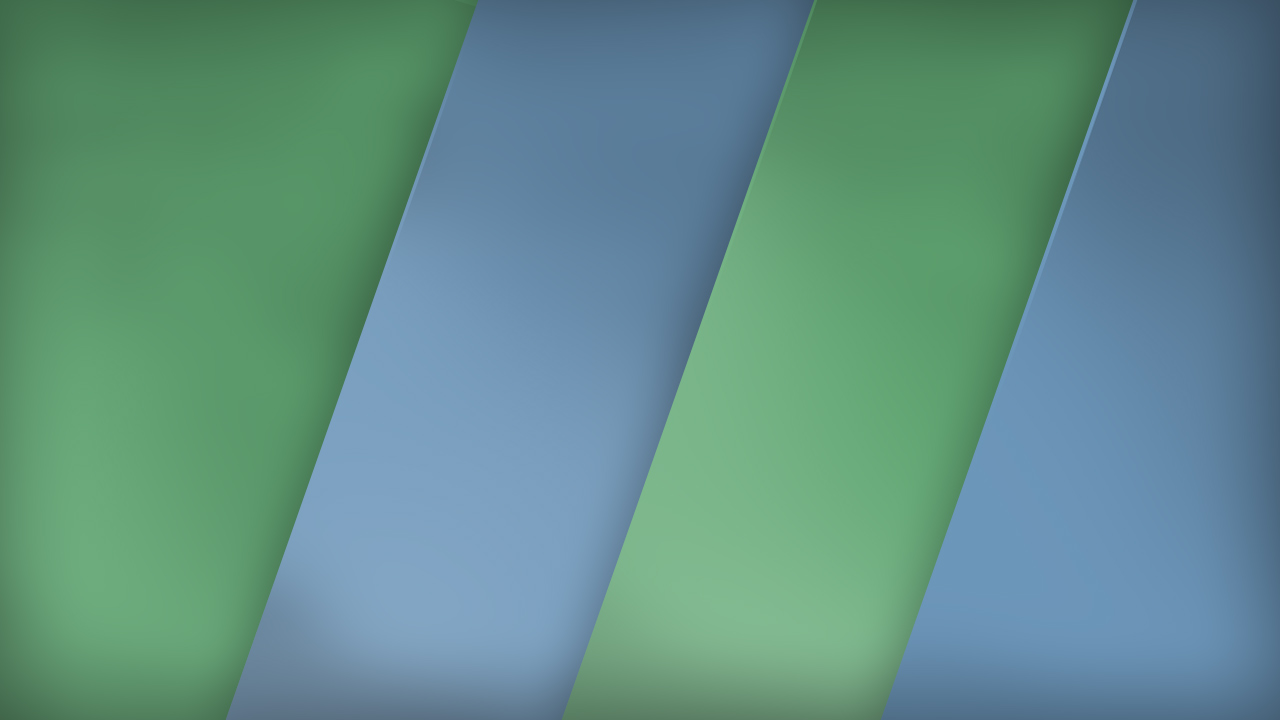 ליווי מלא
של התהליך
מקצועיות
גבוהה
רמת אבטחת
מידע גבוהה
Time
to market
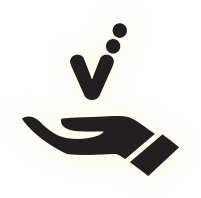 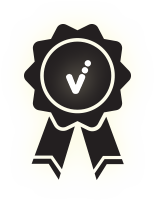 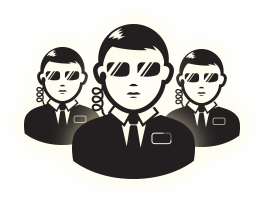 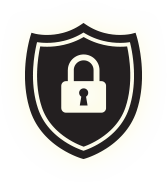 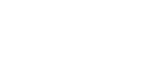 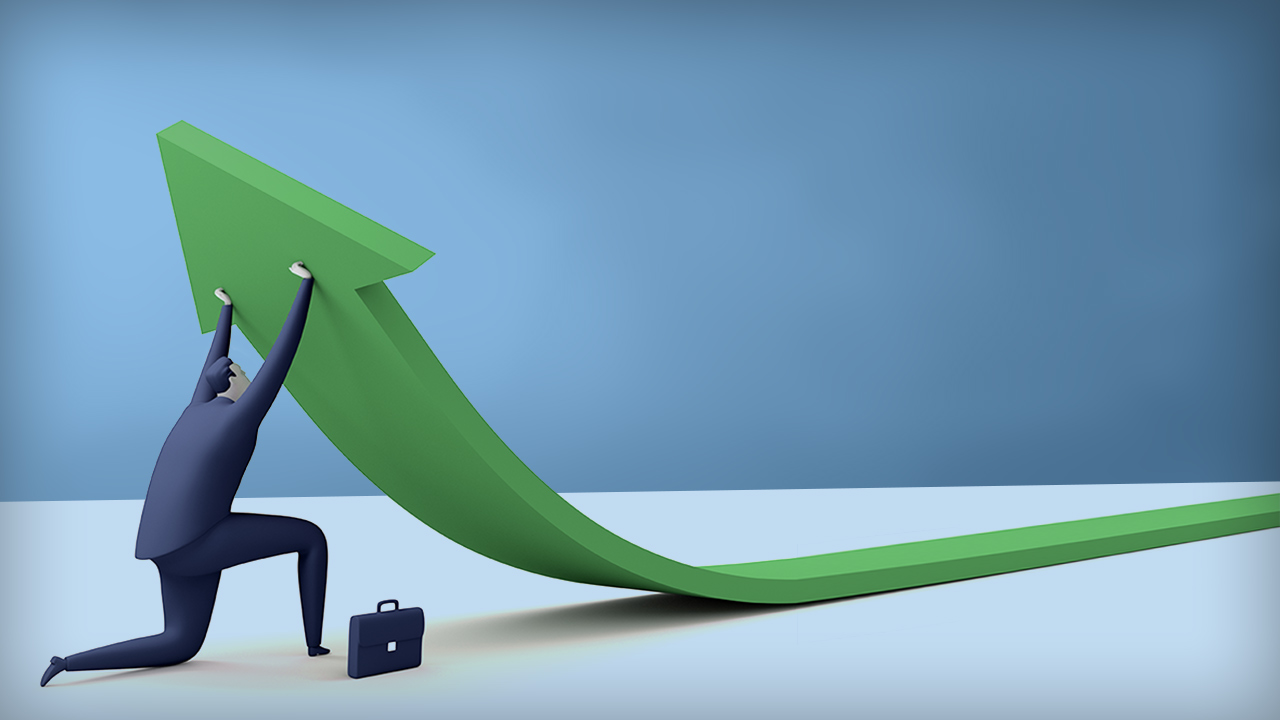 כיצד ממשיכים מפה?
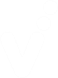 הפעלת מודל העבודה החדש 1 למרץ 2016
היכרות עם הכלים האוטומטיים - 28 לפברואר, 7 למרץ
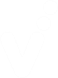 הפקת לקחים לאחר הפעלה של שלושה חודשים 1 ביוני 2016
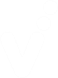 מפגשי שולחנות עגולים
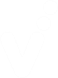 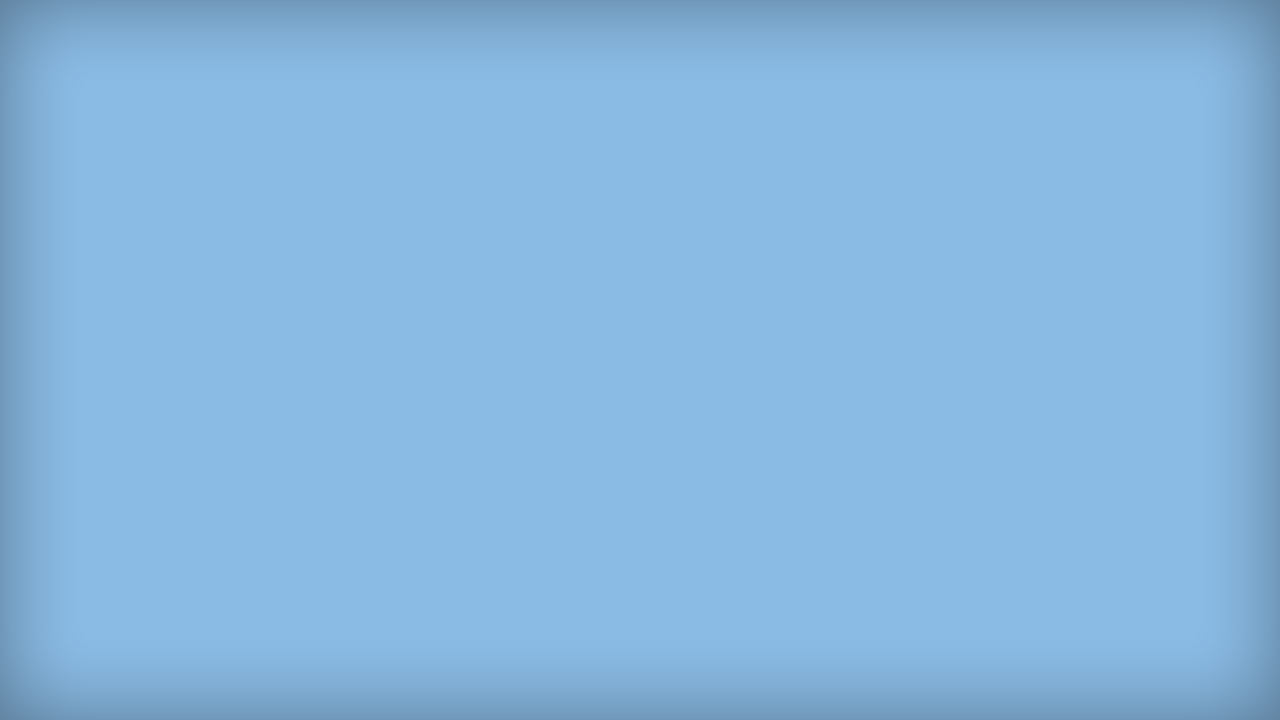 תודה
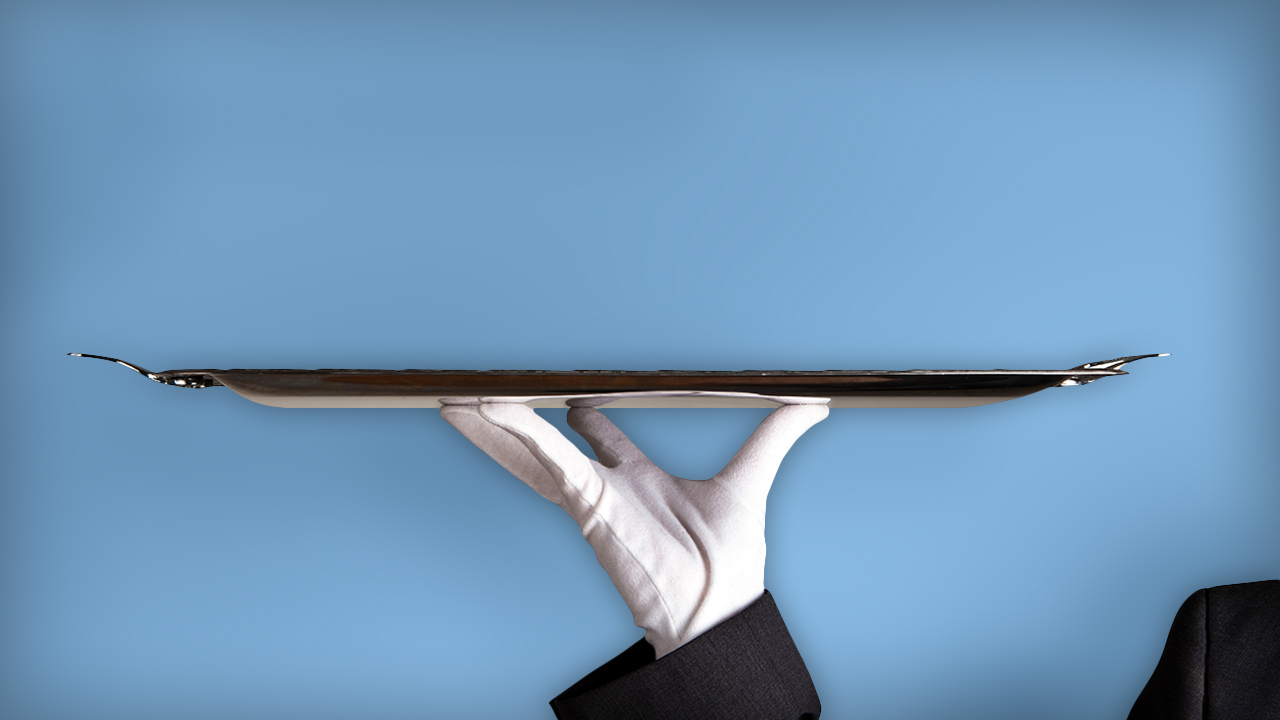 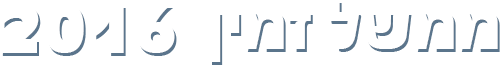 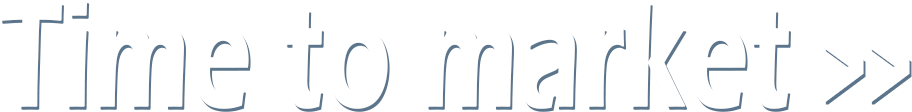 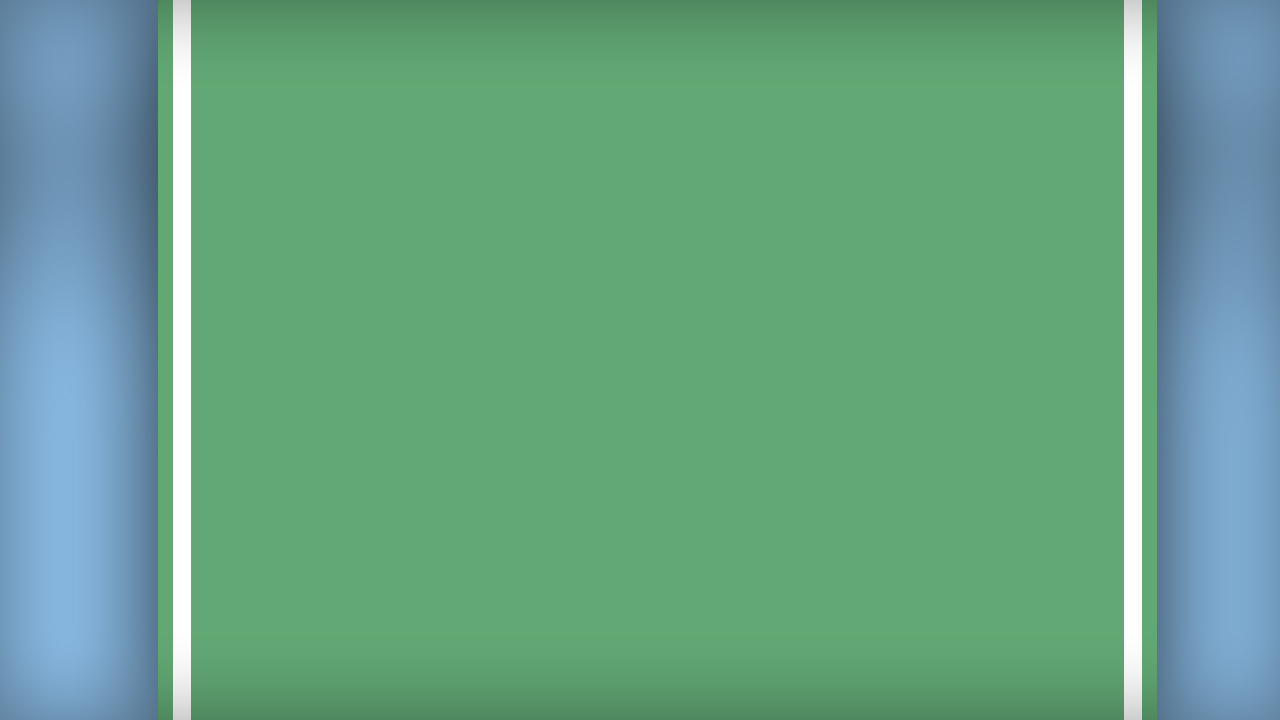 מסלול ירוק – פירוט
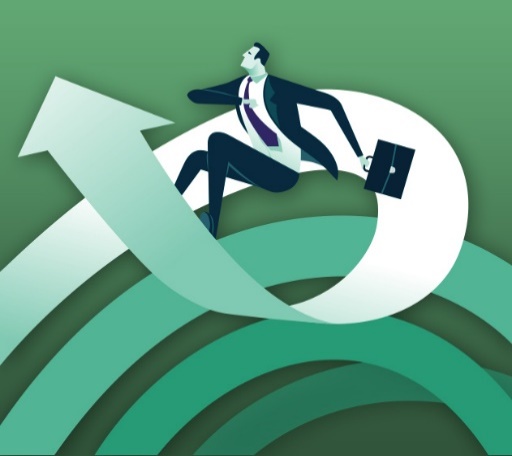 הוספה/שינויי של עיצוב   (css)
הוספה/שינוי של תוכן (כגון כותרות, כתבות וכו')

הוספה/שינויי של קוד צד לקוח (HTML/JS) מתוך רשימת ספריות/ Frameworks צד שלישי המאושרים לשימוש ע"י ממשל זמין (מפורסם בנפרד )

הוספה/שינויי של קוד .(DLL , PHP) , רכיב SP בשרת הקדמי אשר מיישם אחד מהנקודות המפורטות לעיל.
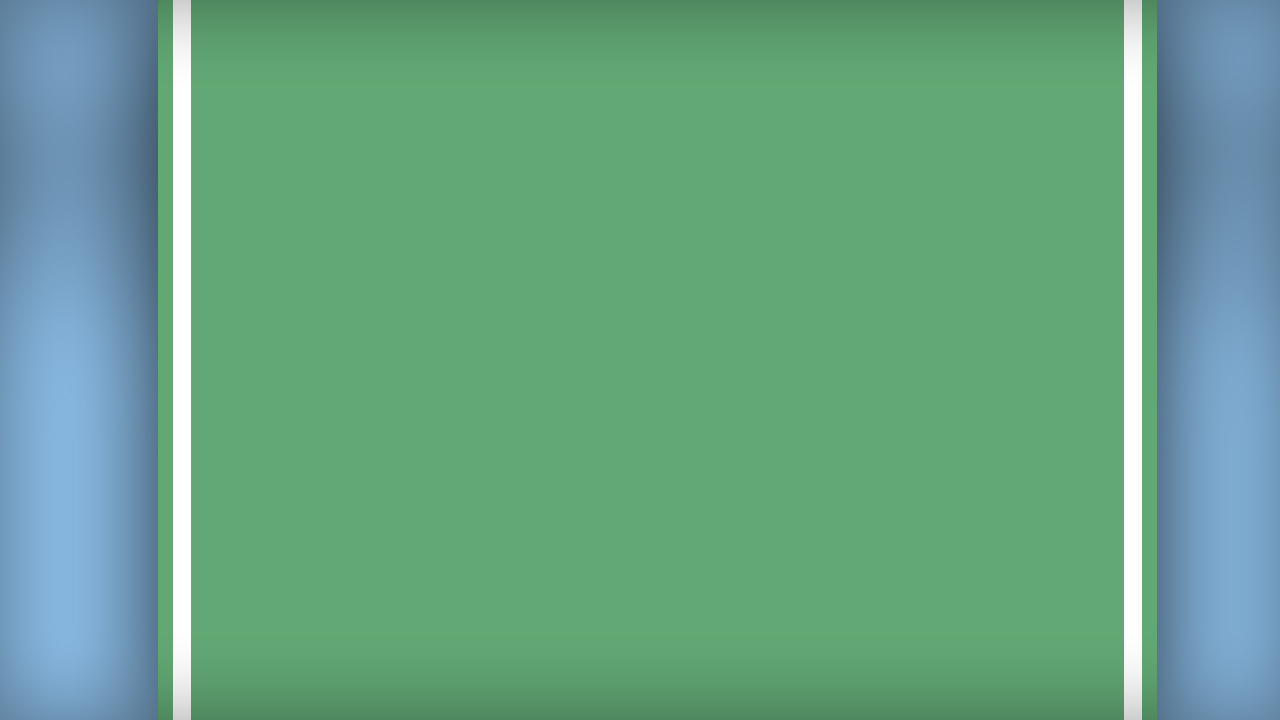 מסלול ירוק – פירוט
הוספת שדות קלט לעמוד קיים/web form המכיל שדות קלט קיימים שאושרו בגירסאות קודמות (יש לוודא בדיקות ולידציה)

הוספה/שינויי של רכיב קוד (רכיב SP , DLL) בפלטפורמת Minisite או GovX 

הוספה/שינויי של WS – בדיקה באמצעות כלי ייעודי

הוספת רכיב העלאת קבצים (File Upload) בפלטפורמת FileUpload  של ממשל זמין
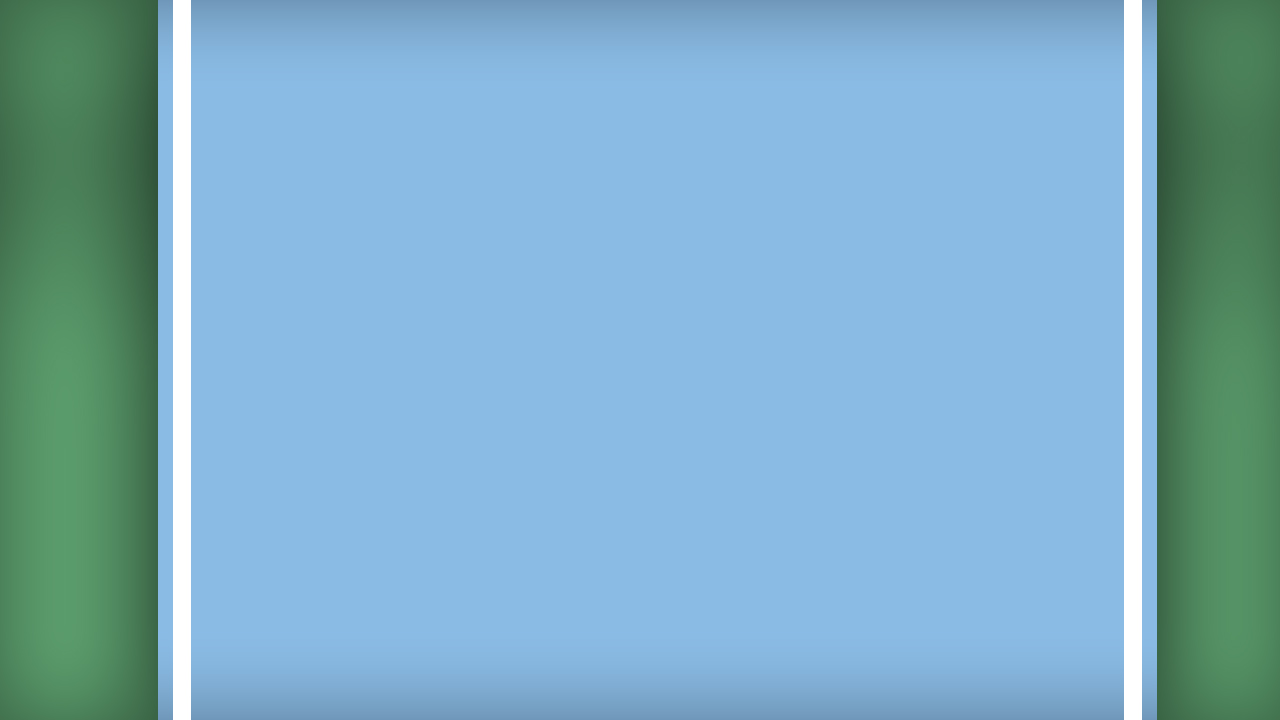 מסלול כחול – פירוט
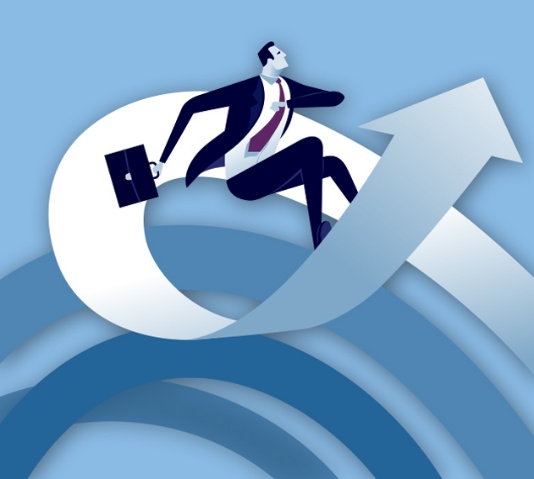 כל מה שלא במסלול הירוק 
אתרים חדשים
דגשים
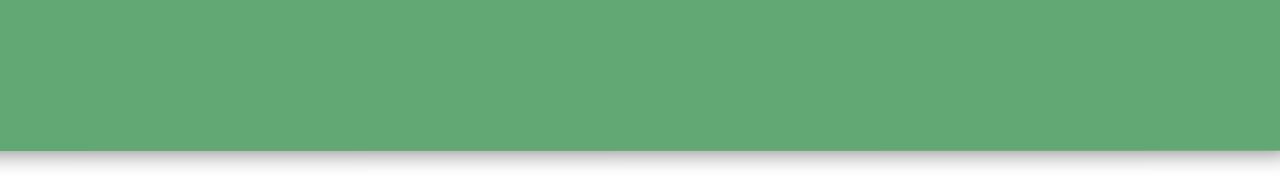 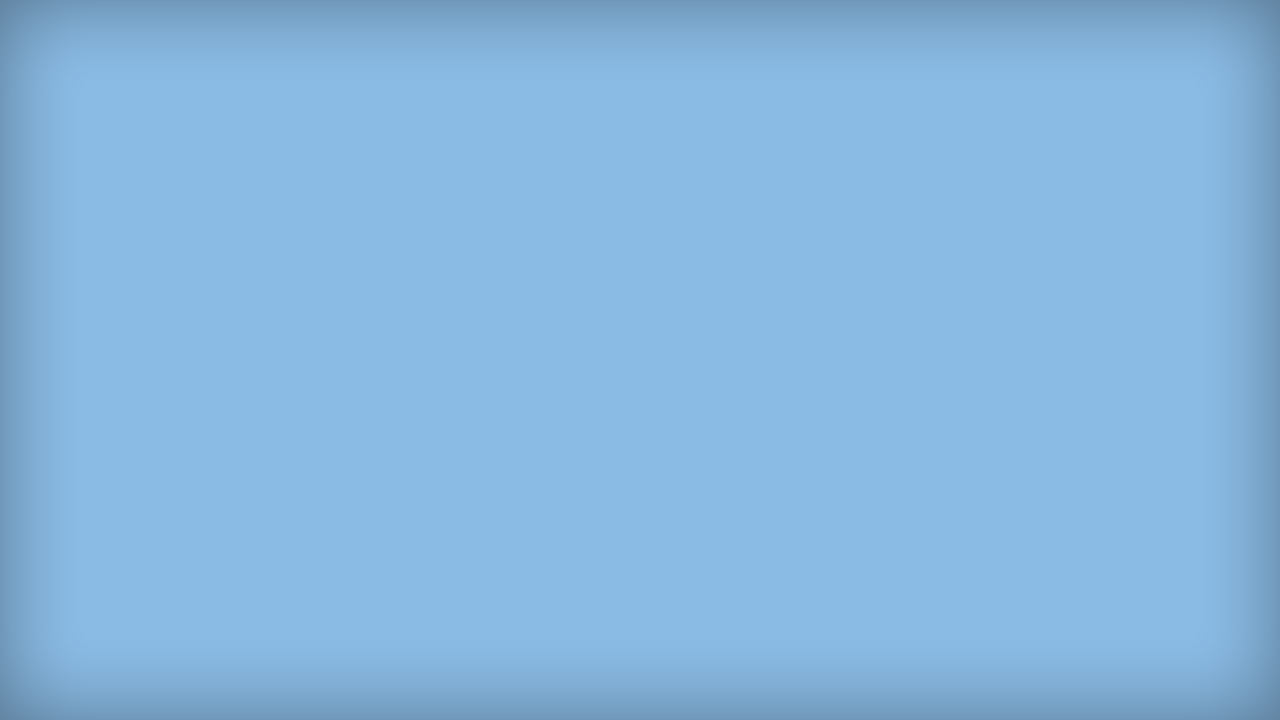 יש לוודא כי הקוד המועבר בגרסה, נכתב במסגרת תהליך פיתוח מאובטח ועל בסיס מסמך מדיניות פיתוח מאובטח של ממשל זמין

כל שדה קלט בקוד ייבדק בקפידה על ידי ולידציה בצד השרת (אין להסתמך על ולידציה בצד הלקוח)

בעת הצגת פלט למסך המבוסס על הזנת תכנים באתר (הן מידע המגיע מהמשתמש והן ממערכת האתר), יש לבצע קידוד (html encoding)  אשר ימנע התקפות צד לקוח (xss)
דגשים
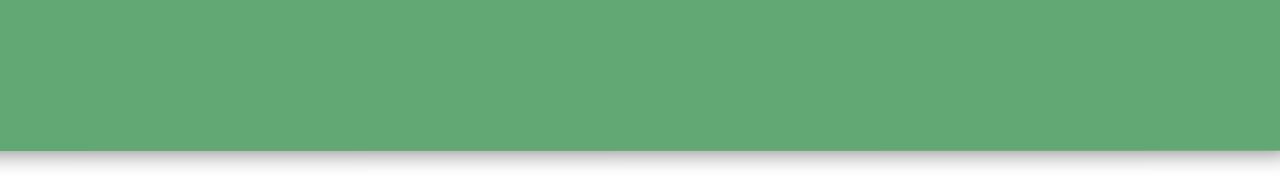 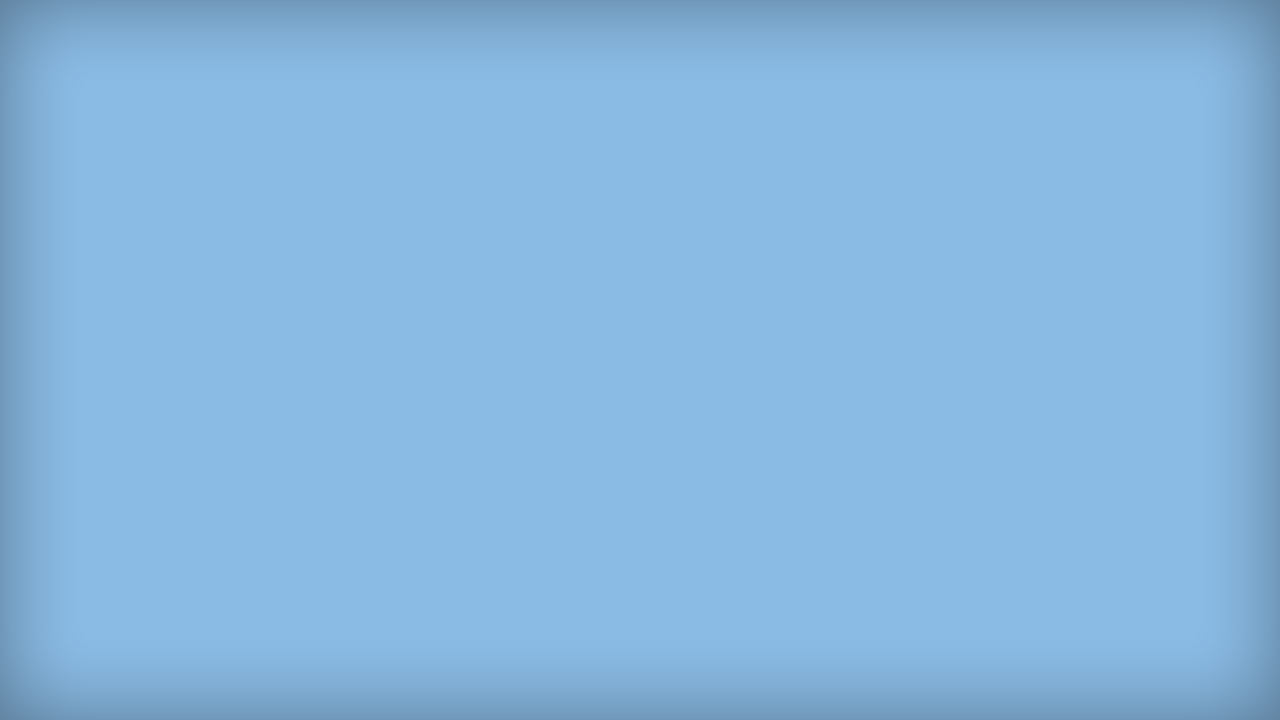 יש לבצע בדיקת סקר קוד לזיהוי בעיות אבטחה בקוד לפני העברת גרסה (סריקה אוטומטית על ידי מערכת ממשל זמין ומעבר ידני על הממצאים), כמו כן יש לתקן את הקוד בעת זיהוי בעיות אבטחה לפני העברתו לממשל זמין

בהעברת שירותי WS ,  יש לוודא כי סכמת השירות עומדת בתקן ממשל זמין (בדיקה אוטומטית/ידנית). כמו כן יש לוודא כי שדות הקלט מוקשחים בהתאם לאפיון השירות על ידי ביטויים רגולריים (regex) מתאימים ולא מתירניים
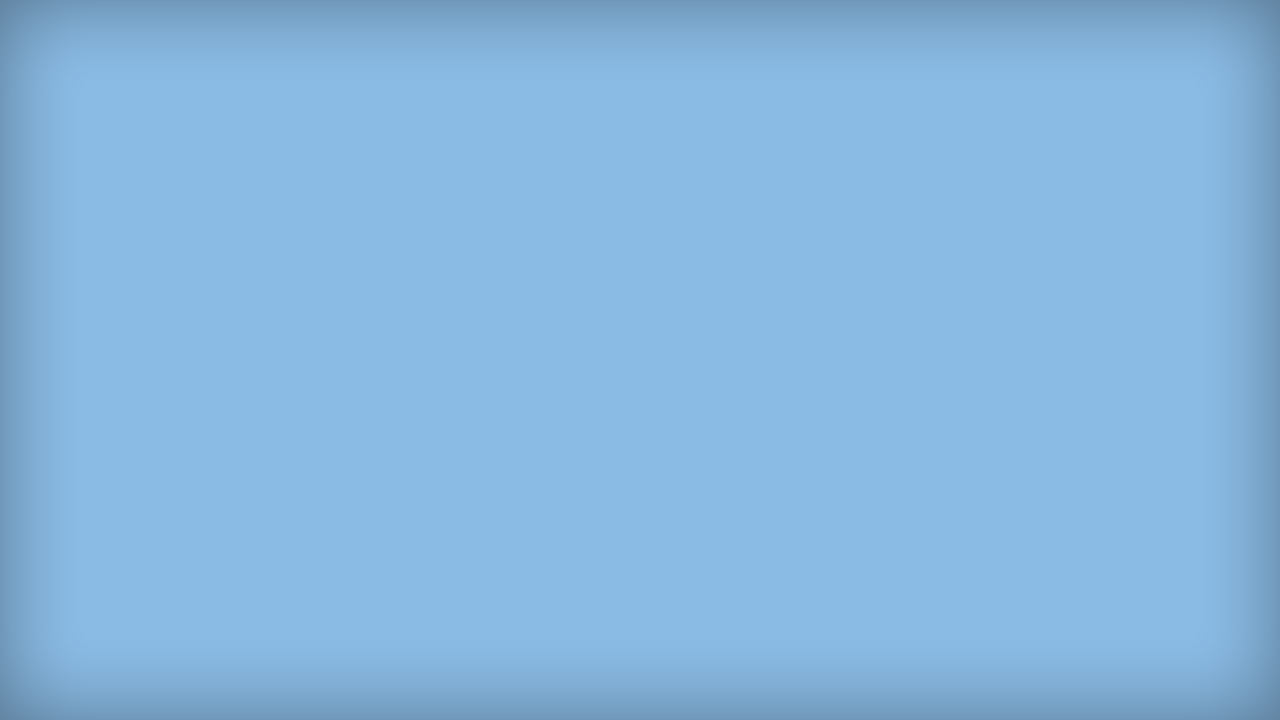 תודה